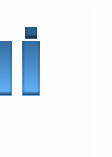 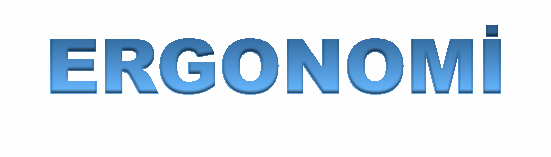 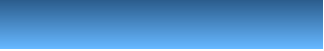 Ergonomi
İnsan, araç - gereç, çevre
koşullarının etkileşimini inceleyen
ve bu etkileşmeyle ortaya çıkan
fiziksel ve psikososyal sorunların
azaltılması ve engellenmesi için
çalışan bir bilim dalıdır.
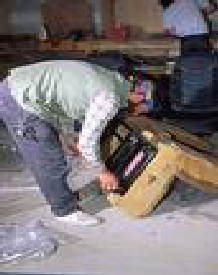 ERGONOMİ
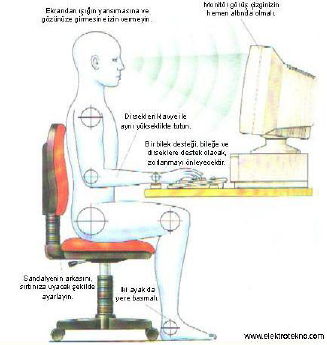 İnsanın doğduğu andan
itibaren bütün hayatı
boyunca öğrenip,
uyguladığı bir
yaşam biçimi,
 bir yaşam felsefesidir.
ERGONOMİ
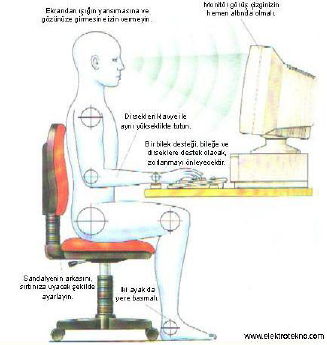 İnsanlar, yaşamları boyunca,
iş ortamlarını, dinlenme
ortamlarını,
Anatomik, Fizyolojik ve Psikolojik
yapılarına göre,
yani Ergonomik yapıda
oluşturmaya çalışırlar.
Antropometri
İnsan vücudu ölçülerine
uygunluk demektir.
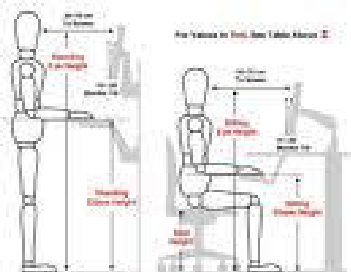 ERGONOMİ
Ergonomik düşünce, geniş
anlamıyla tüm canlıların
içinde bulundukları çevre ile
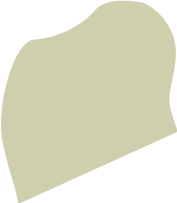 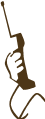 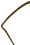 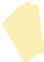 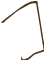 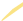 uyum içinde yaşaması,
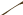 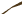 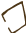 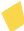 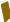 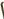 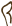 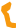 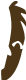 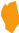 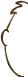 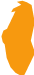 sağlıklı ilişkiler kurulması
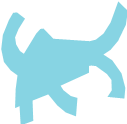 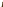 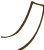 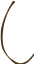 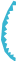 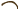 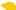 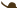 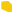 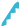 amacına yönelik uğraşıları
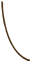 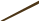 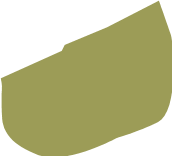 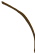 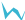 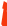 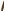 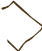 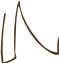 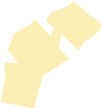 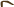 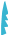 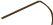 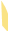 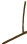 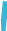 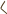 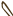 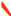 kapsar.
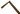 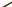 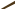 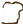 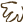 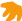 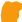 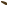 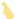 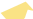 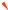 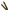 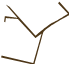 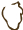 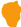 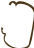 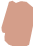 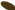 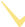 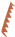 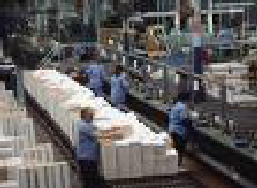 ERGONOMİ
Ergonomi ile ilgili endüstriyel
ortamdaki ilk çalışmalar 1960 yılında
Eastman Kodak fabrikasında bir
endüstri mühendisi olan Harry H.
Davis ve işyeri hekimi olan Dr. Charles
Miller tarafından başlatılmıştır.
ERGONOMİ
Burada sorun Davis’in
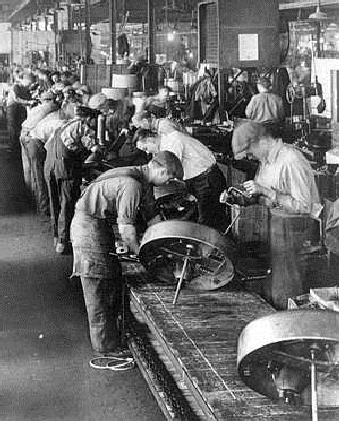 geliştirdiği montaj hattında
çalışan işçilerin yakınmalarıydı.
1 saate tamamlanması gereken iş
çok daha fazla sürüyordu.
ERGONOMİ
Başlangıçta iş tasarımı üzerinde duruldu.
 Daha sonraçalışmalarda FİZYOLOJİK öğelere
Ağırlık verilerek çalışanların kalp hızları ve
 oksijen talepleri değerlendirilmiştir.
Bu yolla işin, işçiler üzerindeki baskısı ortaya
konulurken, gerekli dinlenme aralarının
 ne olması gerektiği belirlenmiştir.
ERGONOMİ
Günümüzde ergonomik
çalışmaların hedefi, sadece
insanı kazalardan ya da
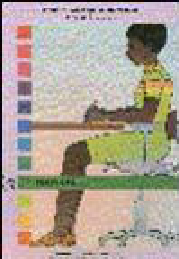 hatalardan koruyarak üretimi
aksatmamak değil, aynı
zamanda çalışma ortamlarını da
insanı mutlu edecek ortamlara
dönüştürmektir.
ERGONOMİ
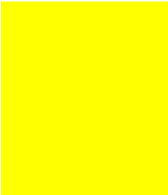 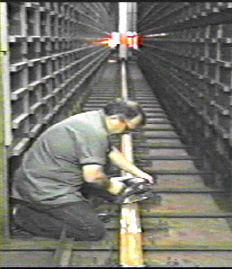 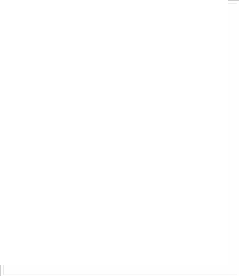 Ergonomi esas itibariyle
işyerinin çalışana
uydurulmasıdır. Ne kadar çok
uyum sağlanırsa o kadar çok
güvenlik ve çalışanın etkinliği
sağlanır.
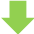 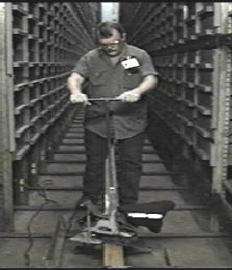 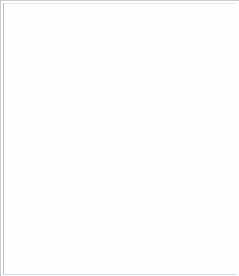 Ergonomi; ürünleri, görevleri ve
çevreyi çalışanlara
uyumlandırarak kalite,
verimlilik ve performansın
önündeki bariyerleri kaldırır.
ERGONOMİNİN BİLEŞENLERİ
Anatomik Bileşeni
Antropometri (Vücut ölçüleri)
Biyomekanik (Kuvvet uygulamaları)
Fizyolojik Bileşeni
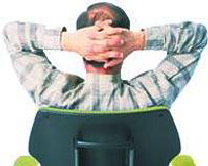 İş fizyolojisi (Enerji harcanması)
Çevre fizyolojisi (Fizik çevrenin etkileri)
Psikolojik Bileşeni
Bilgi değerlendirme ve karar alma
Mesleksel psikoloji
Eğitim, efor ve kişisel farklılıklar
ERGONOMİ
Ergonominin konusu iş ve insan
ilişkileri ve bu ilişkileri
etkileyen çevresel etmenlerdir.
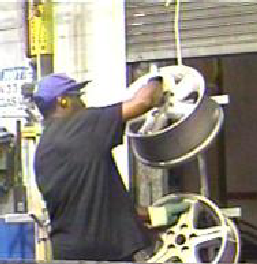 İnsan özellikleri, insan-makine
ilişkisi, çalışma koşulları,
çevresel koşullar bir bütün
olarak ergonominin çalışma
sahasına girer.
ERGONOMİ
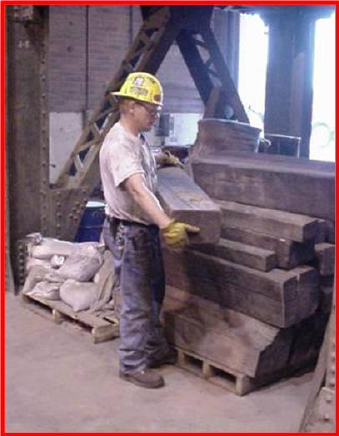 Yapılan işin anlamlı ve yararlı
algılanması sağlanır.
Çalışanlara yeteneklerini
kullanma ve kendilerini
kanıtlama olanağı verilerek,
kendilerini değer yaratıcı
olarak algılamaları sağlanır.
ERGONOMİ
Ergonomik uygulamaların başarıyla
yerine getirilmesiyle birlikte iş süresi
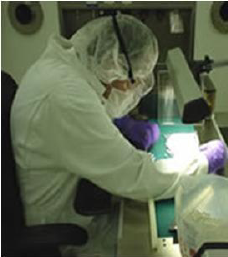 kısalır, yorgunluk-kazalar-işe
devamsızlık-malzemenin bozulması-
malzemenin israfı azalır, kalite-
üretkenlik-kar yükselir.
ERGONOMİ
Çalışma ortamlarında insanların ne
gibi yüklenmelerle karşı karşıya
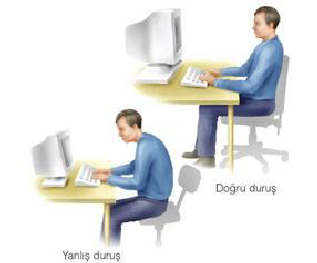 kaldığını, bireyler açısından hangi
zorlanmaların doğduğunu, işin
gerektirdiği özellikler ile insanın
uygunluk özelliklerinin
birbirleriyle en iyi biçimde nasıl
bağdaştırılabileceğini belirlemek
ergonomi biliminin kapsama alanını
oluşturur.
ERGONOMİ
Ergonominin hedeflere ulaşması ve bunların kontrolü
için bir takım değerlendirme ölçütlerine, kriterlerine
ihtiyacı vardır.
İşin ergonomik olmasını değerlendiren bu kriterler:
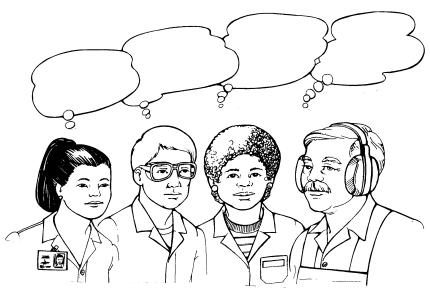 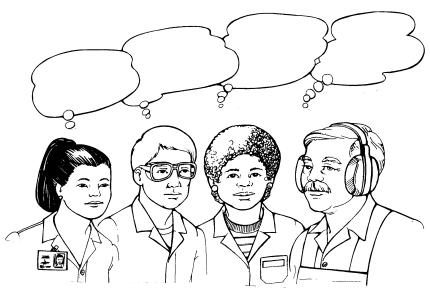  Yapılabilirlik,
Beklenebilirlik
Hosnutluk
Katlanabilirlik
Yapilabilirlik
 Katlanabilirlik,
 Beklenebilirlik,
 Hoşnutluktur.
ERGONOMİ
 Çevresel Faktörler Açısından
Çalışma Yeri Düzenleme
Çevresel faktörler açısından
ergonomik düzenleme çalışanın
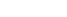 işini yapmasını olumsuz yönde
etkileyecek çevresel faktörlerin
(gürültü, aydınlatma, titreşim,
iklim) düzenlenmesini içerir.
AYDINLATMA
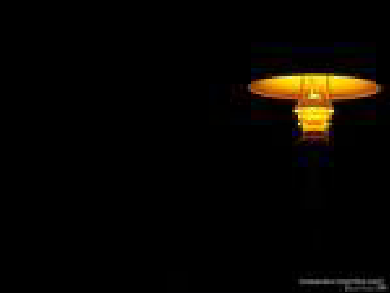 Yetersiz aydınlatma hem iş
kazalarını artırıcı bir unsur
hem de işin verimini ve
kalitesini düşürücü bir
faktördür.
AYDINLATMA DEĞERLERİ
85 dbA’nın üzerindeki gürültü çalışan üzerinde
fizyolojik (işitme duyusu kaybı) ve psikolojik etkiler
(uyumsuzluk, uykuya geç başlama, uyuyamama)
oluşturur.
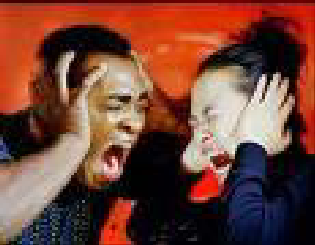 TERMAL KONFOR
Aşırı sıcak veya soğuk ortamlarda çalışma fizyolojik
zorlanmaya neden olur.
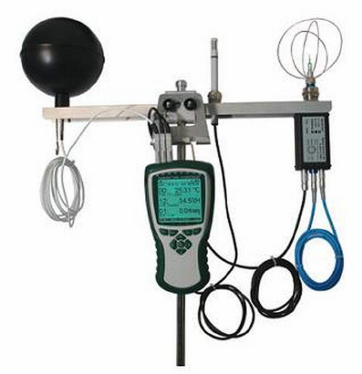 Çalışma ortamında ölçümler
Yapılarak uygun termal
Konfor koşulları
sağlanmalıdır.